Europe, let's
cooperate!
Interregional cooperation forum
20-21 March 2024 
Antwerp
Europe,  let's cooperate!
Interregional cooperation forum
20-21 March 2024, Antwerp
Agenda - 20 March 2024
Networking and inspiration for project preparation
Interreg Europe corner 
Country corners 
Networking tables
Individual meetings with the joint secretariat
Study visits*
Project poster exhibition 
'Let’s talk' corner 
Next steps towards new interregional cooperation projects
Keynote speech on strategic foresight
Networking cocktail 
*  outside the venue
14:00-17:00
09:30-10:00
10:00-11:00

11:00-11:30
11:30-12:30

12:30-14:00
Registration
Celebrating the power of interregional cooperation
Coffee break
Cooperation in action: get ready for the third call 
Lunch break
17:00-17:10
17:10-17:30
17:30-19:00
www.interregeurope.eu/event/europecooperates2024/programme
See the full agenda and additional details on the event website
Expert view.

John Bachtler, European Policy and Research Centre
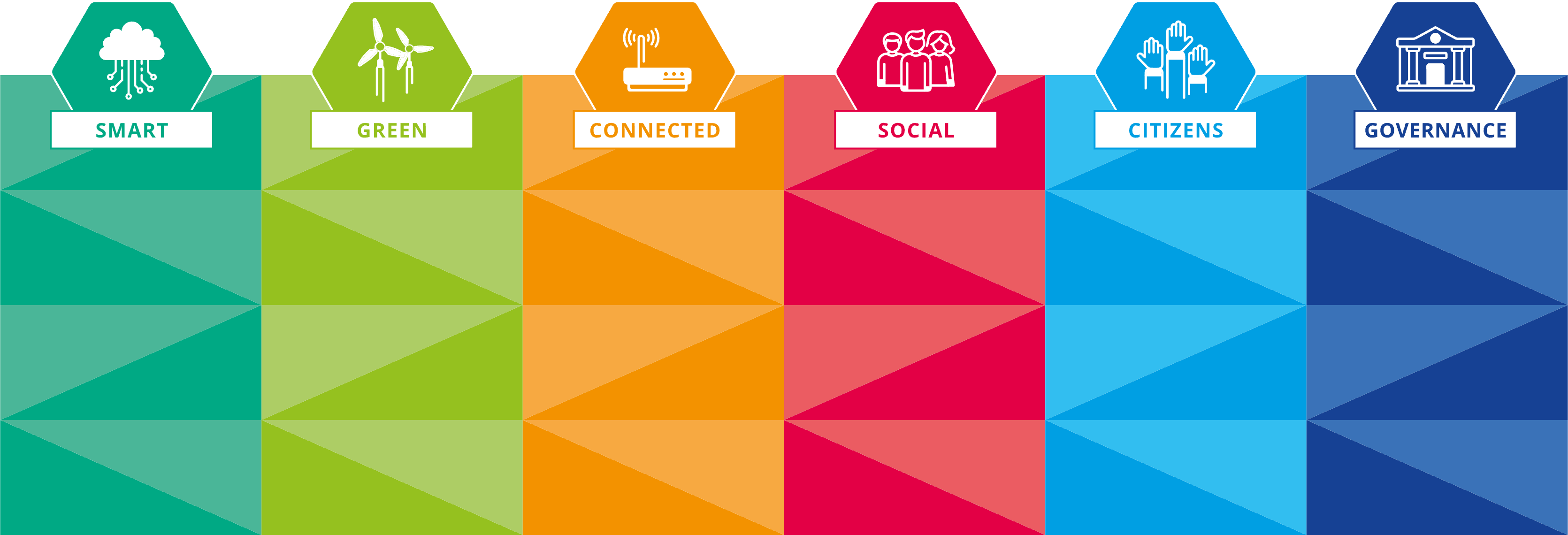 What should cohesion policy do?
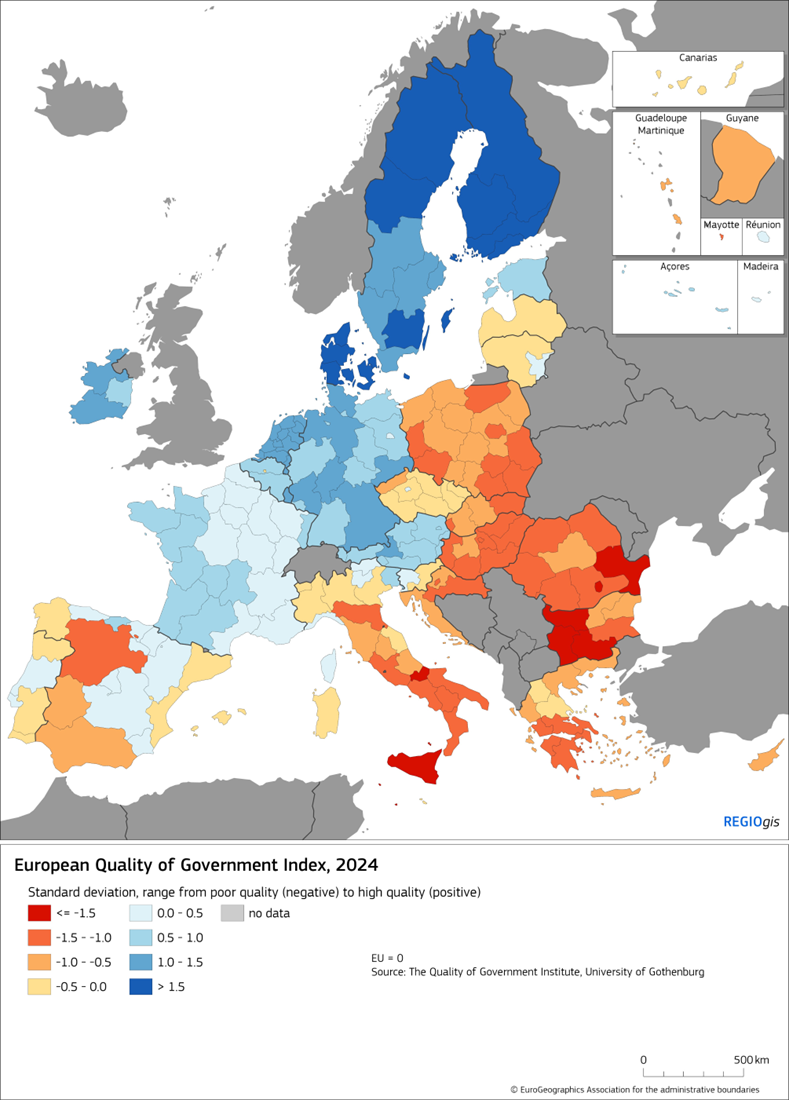 cohesion is critical to achieving EU objectives – recognise territorial dimension

greater focus on exploiting untapped economic potential – dynamic approach

focus on the main structural challenges – low development, long-term economic stagnation, lack of opportunities

address geography of discontent

all regions should remain eligible
LDRs should continue to be the main focus
but target regions in development traps 

more attention to institutional quality – differences undermine policy effectiveness
4
A More place-based policy, focusing on local potential
Focus on future-oriented, transformative investments sensitive to the unique strengths, challenges and needs of regions
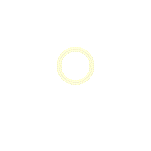 a policy that drives regional and local transformation
promote innovation and diversification opportunities
allow regions to ‘reinvent’ themselves
enhances inter-regional links and collaboration
integrates cohesion with broader development goals
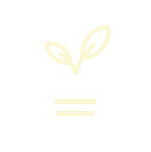 Exploit local capabilities and potential 
Develop future opportunities through diversification and collaboration
5
Upgrading territorial cooperation
enhance inter-regional links & collaboration to facilitate knowledge transfer and innovation

strengthen interaction between more dynamic and more vulnerable regions

improve CBC governance to overcome historical & institutional development constraints

external border issues: dealing with    migration flows, political instability,         political instability, war, enlargement
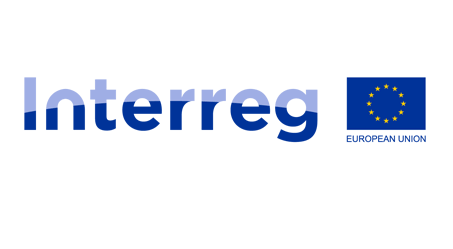 6
Europe, let's
cooperate!
Interregional cooperation forum